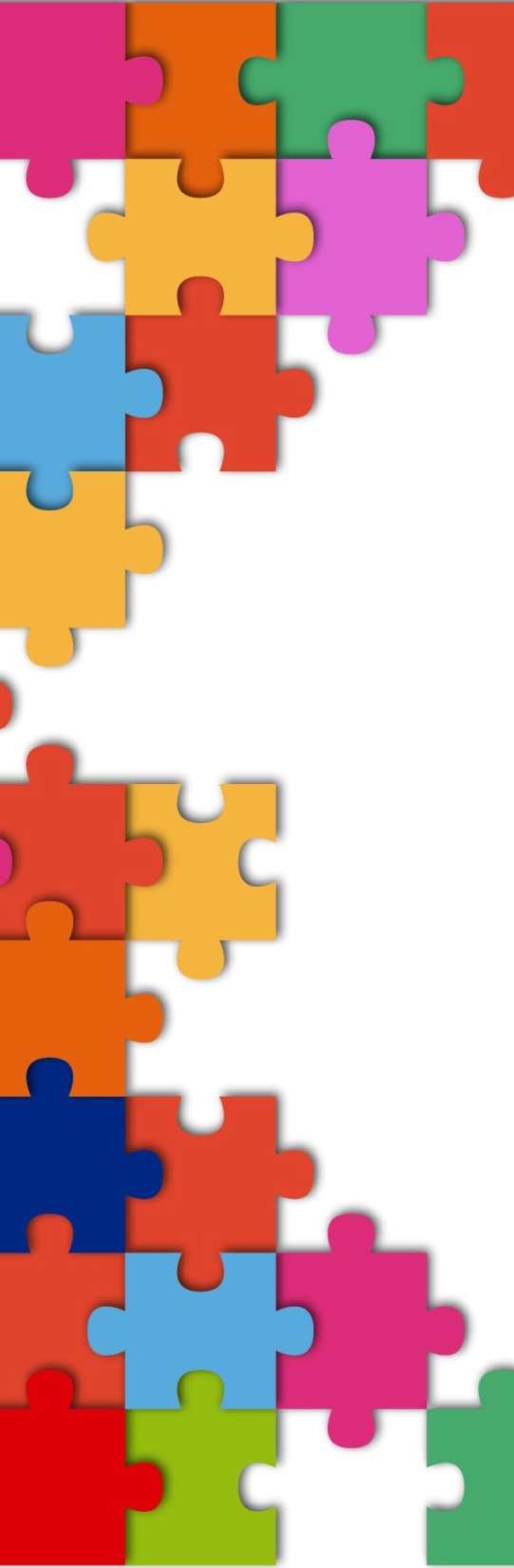 ГАУ ДПО ЯО "Институт развития образования 
«Ярославский кампус «Университета детства»
Слет управленческих команд «Точка развития»
ДОРОЖНАЯ КАРТА КОМАНДЫ «РОСТОК»




город Ростов, 
Ярославская область
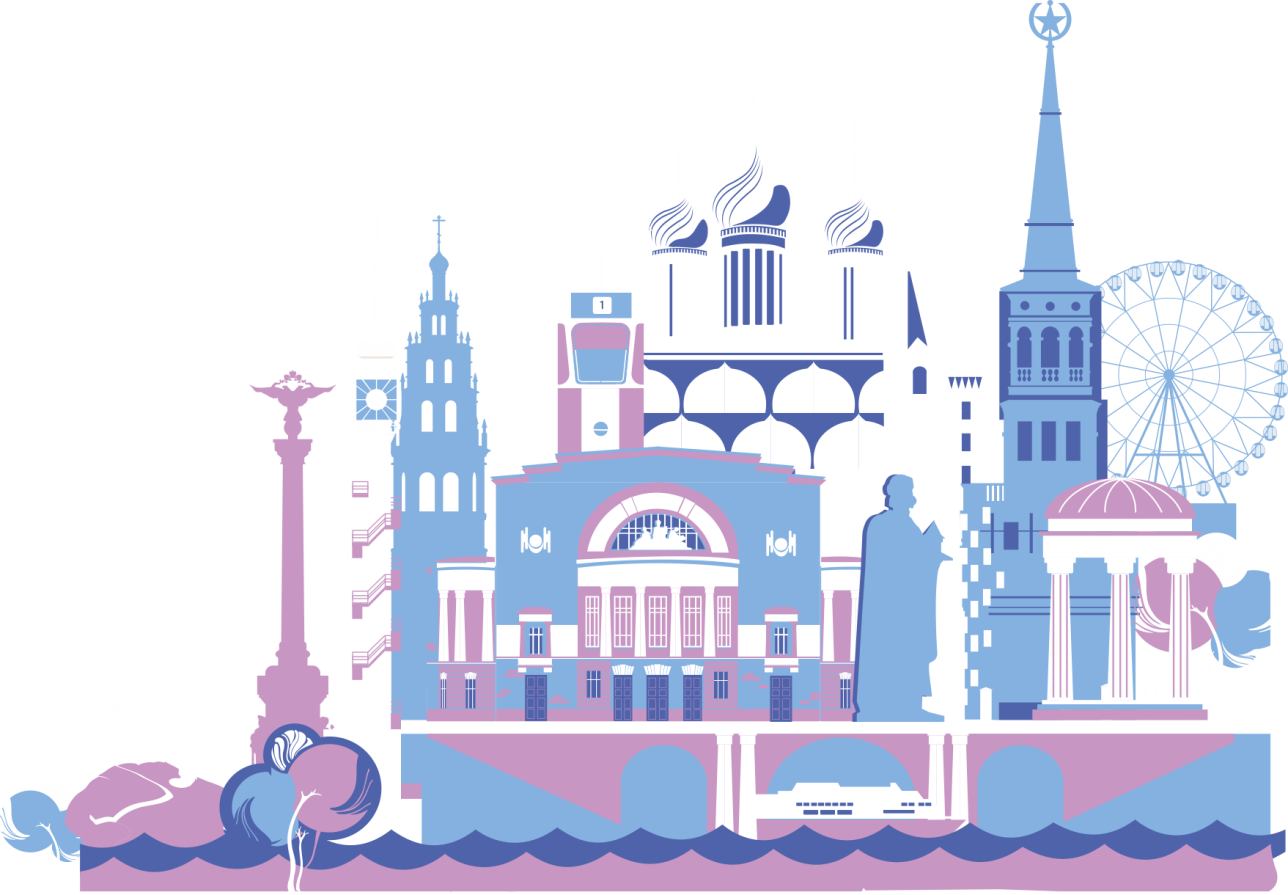 17.03.2023 год
ГАУ ДПО ЯО "Институт развития образования 
«Ярославский кампус «Университета детства»
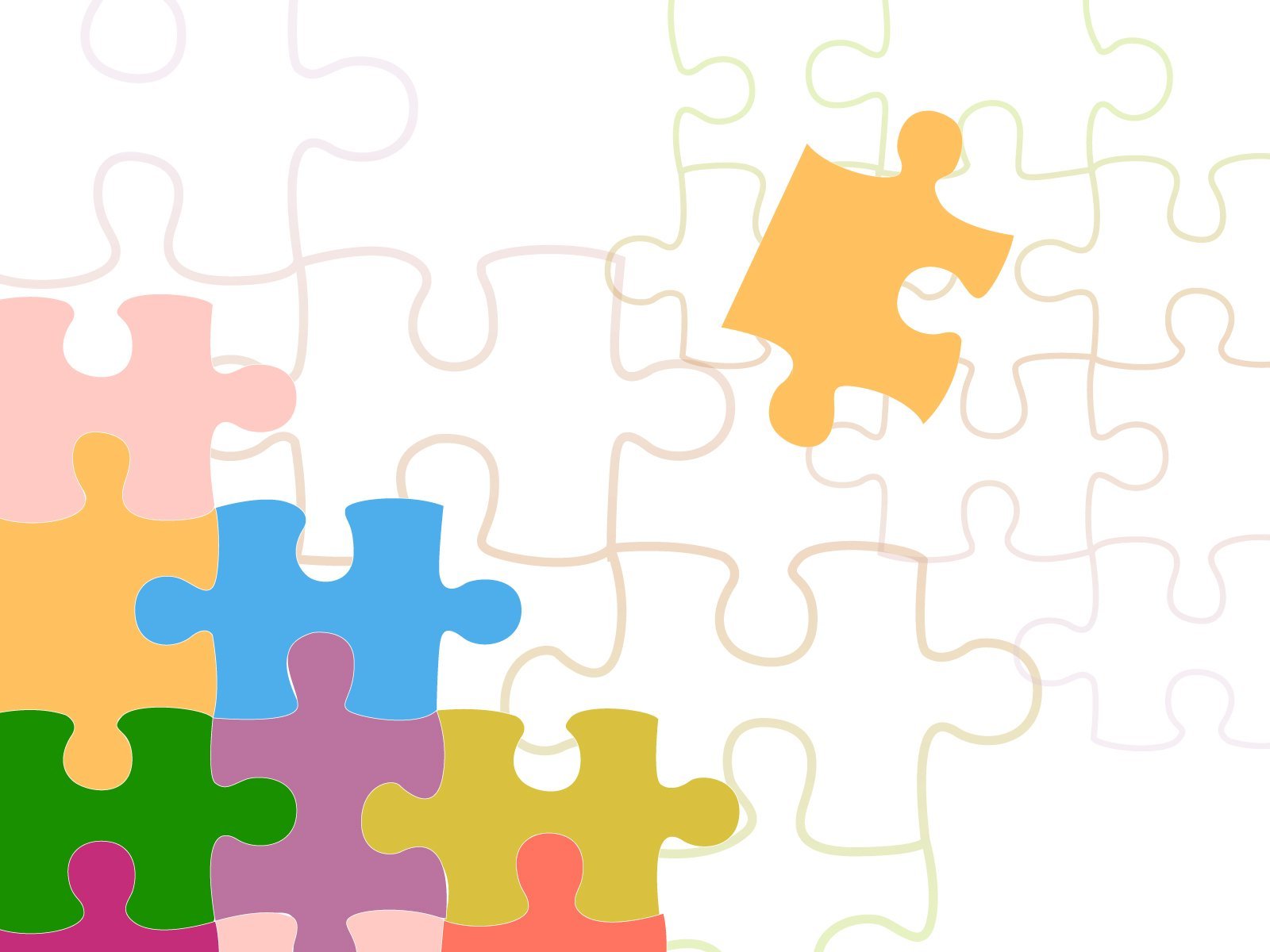 Слет управленческих команд «Точка развития»
ДОРОЖНАЯ КАРТА КОМАНДЫ «РОСТОК»



город Ростов, 
Ярославская область
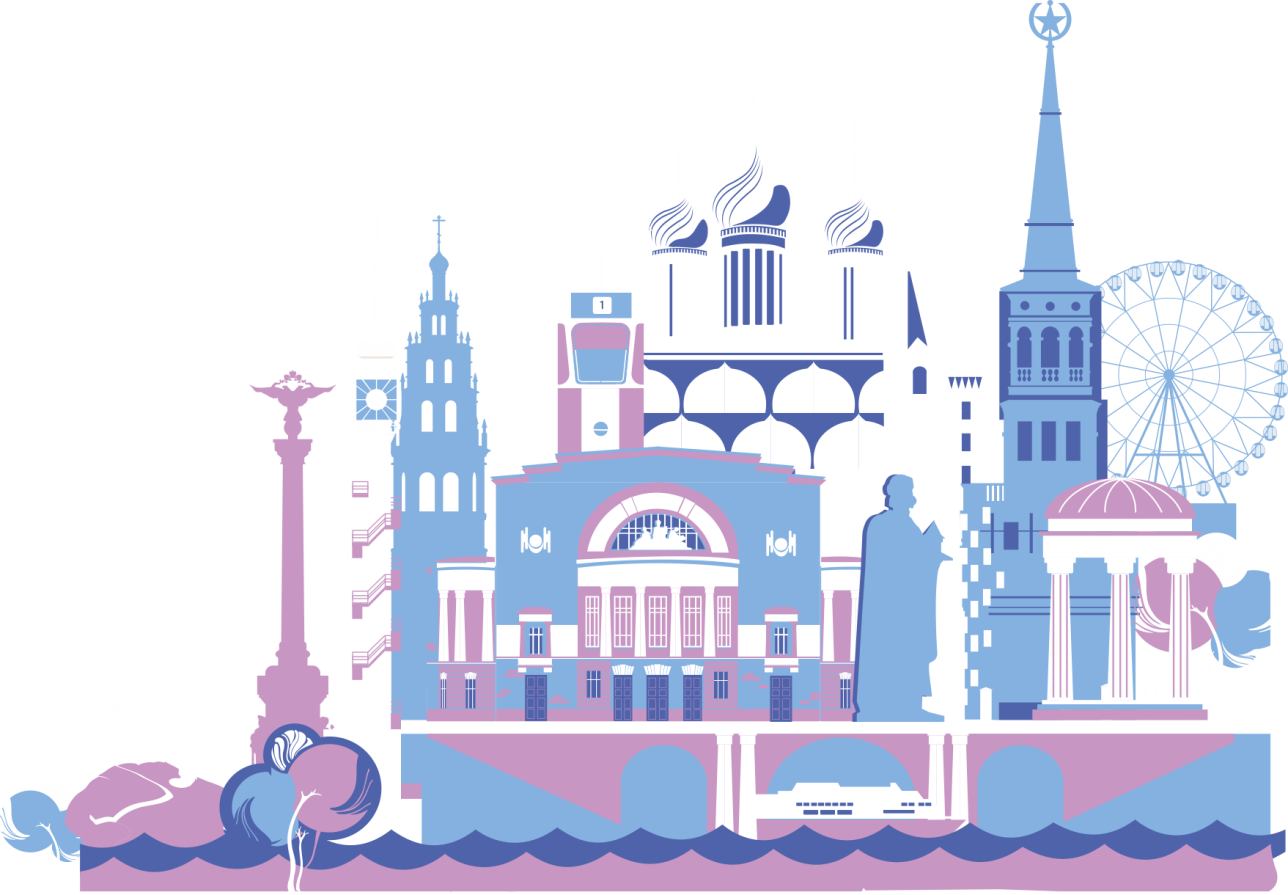 17.03.2023 год
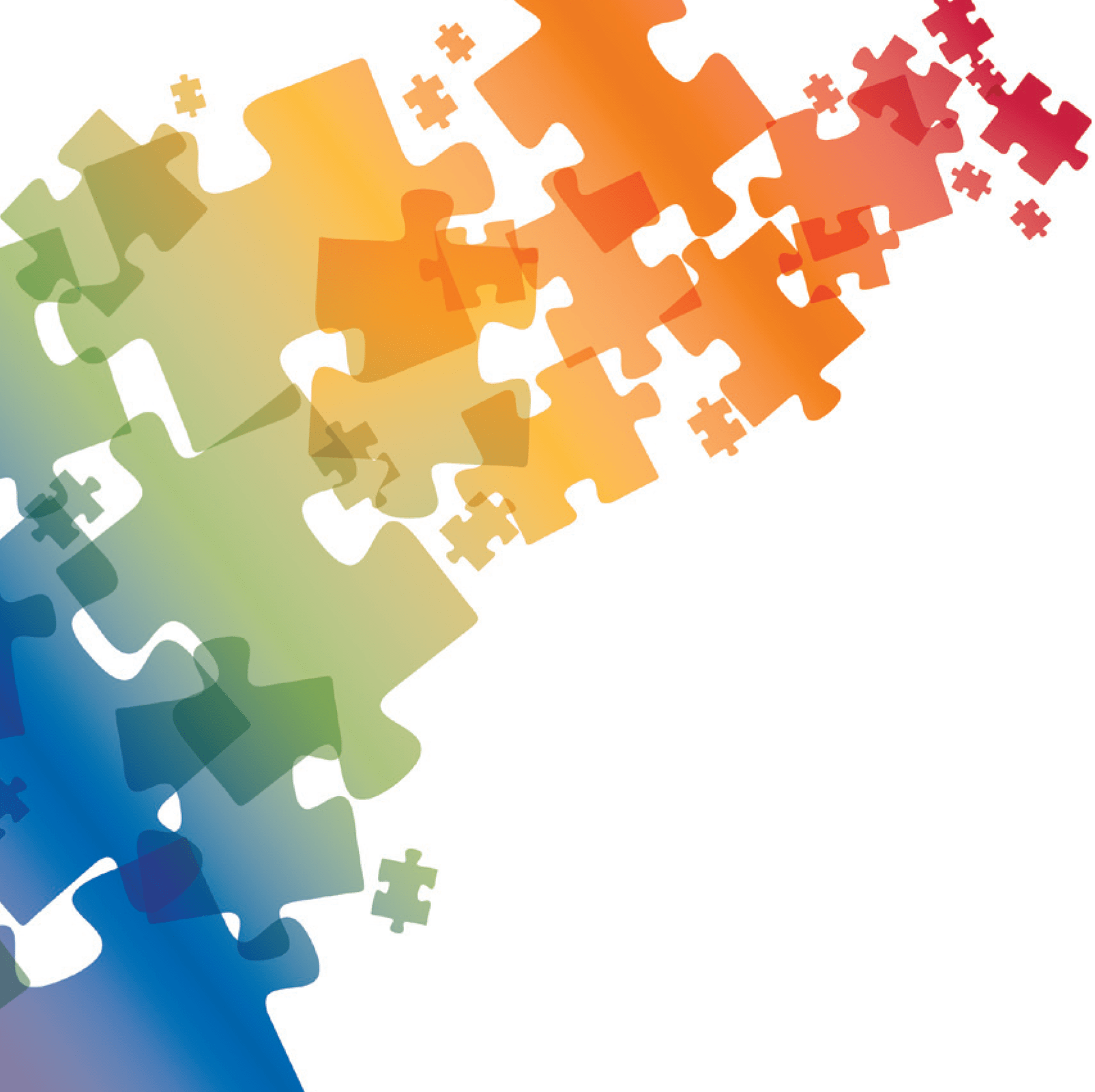 ГАУ ДПО ЯО "Институт развития образования 
«Ярославский кампус «Университета детства»
Слет управленческих команд «Точка развития»
ДОРОЖНАЯ КАРТА КОМАНДЫ «РОСТОК»



город Ростов, 
Ярославская область
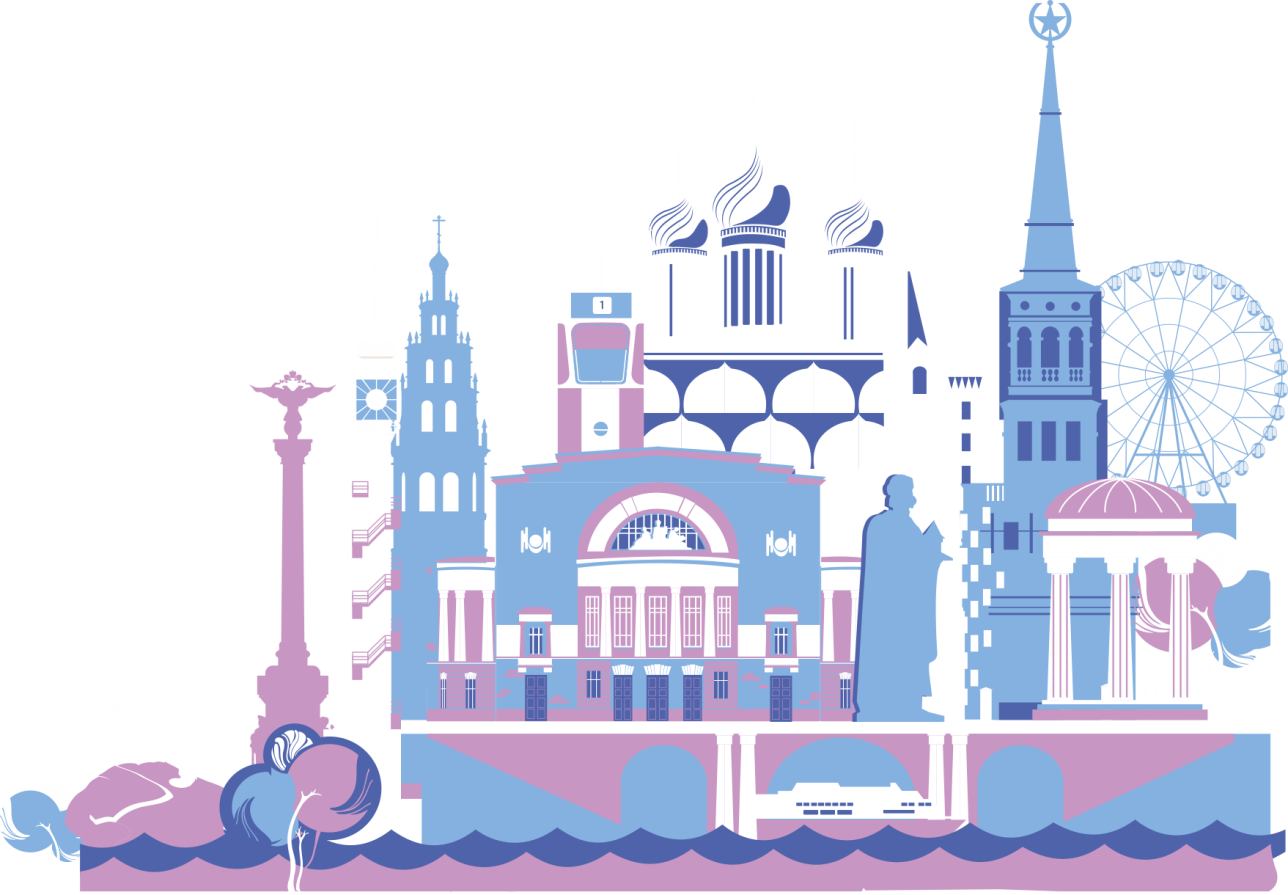 17.03.2023 год
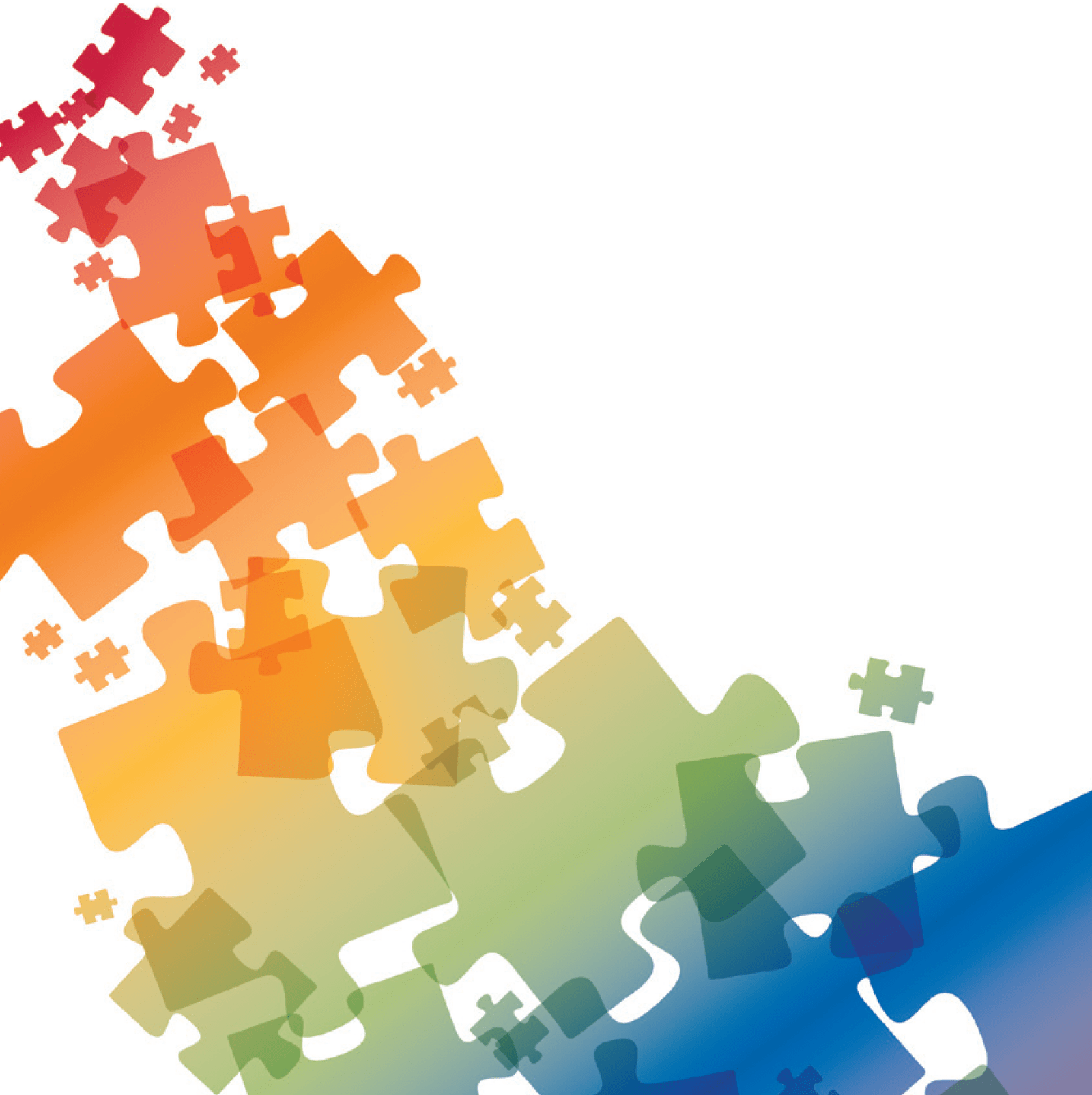 ГАУ ДПО ЯО "Институт развития образования 
«Ярославский кампус «Университета детства»
Слет управленческих команд «Точка развития»
ДОРОЖНАЯ КАРТА КОМАНДЫ «РОСТОК»



город Ростов, 
Ярославская область
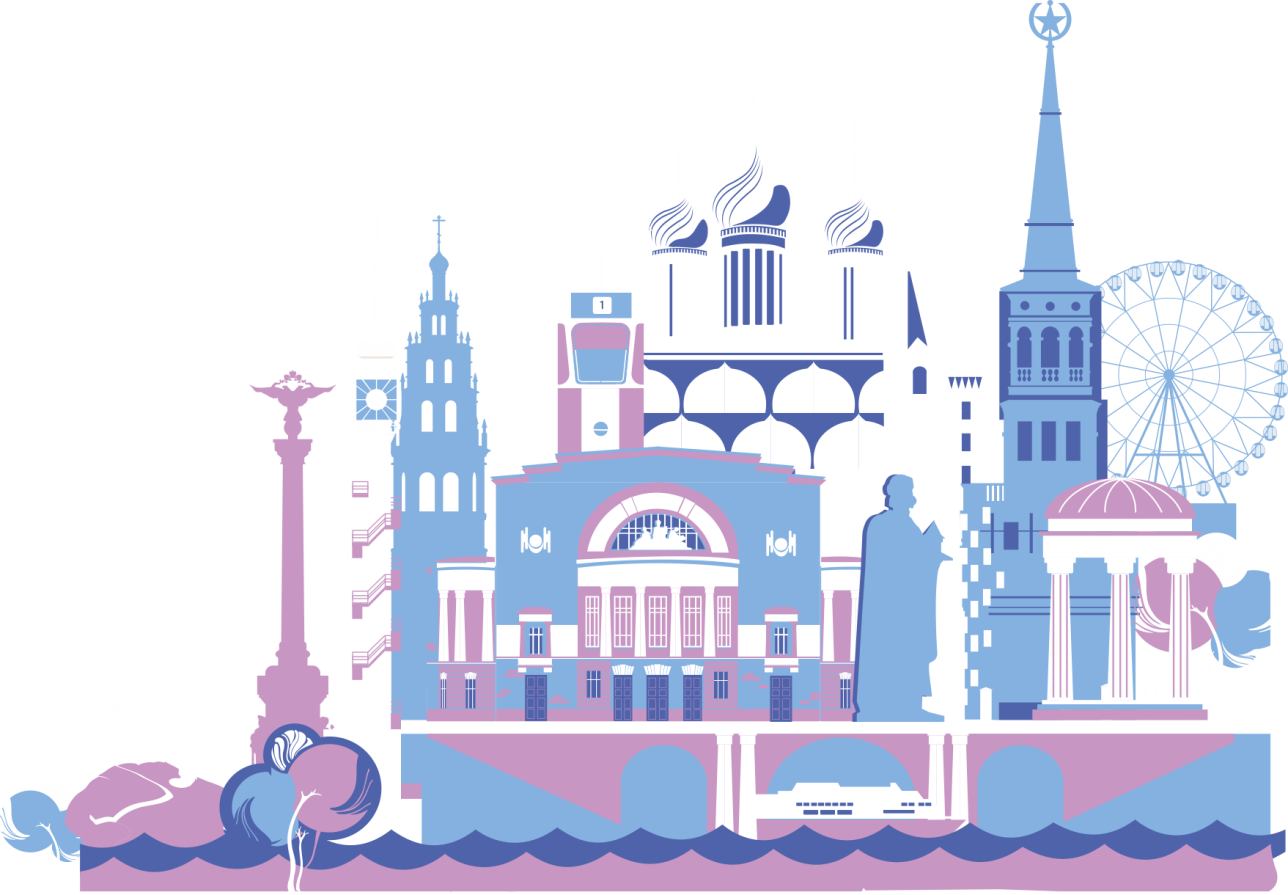 17.03.2023 год
Слет управленческих команд «Точка развития»
ПРОЕКТ ЕСТЕСТВЕННО-НАУЧНОЙ НАПРАВЛЕННОСТИ
«СЕКРЕТНЫЕ МАТЕРИАЛЫ»
Цель: создать условия для поддержки детских инициатив,  самостоятельной активности, межличностных коммуникаций посредством трансформации  и обогащения  уличного пространства ДОУ
Задачи:
Трансформировать и обогатить образовательно-игровое  пространство территории ДОУ по центрам активности (экспедиция, археология, опытническо-поисковая лаборатория)
Предоставить возможность проявления инициативы и самостоятельности по проектированию и поисково-исследовательской деятельности всем участникам образовательных отношений 
Установить конструктивное сотрудничество  с родителями воспитанников по разработке и реализации поисково-исследовательских проектов в совместно созданных центрах.
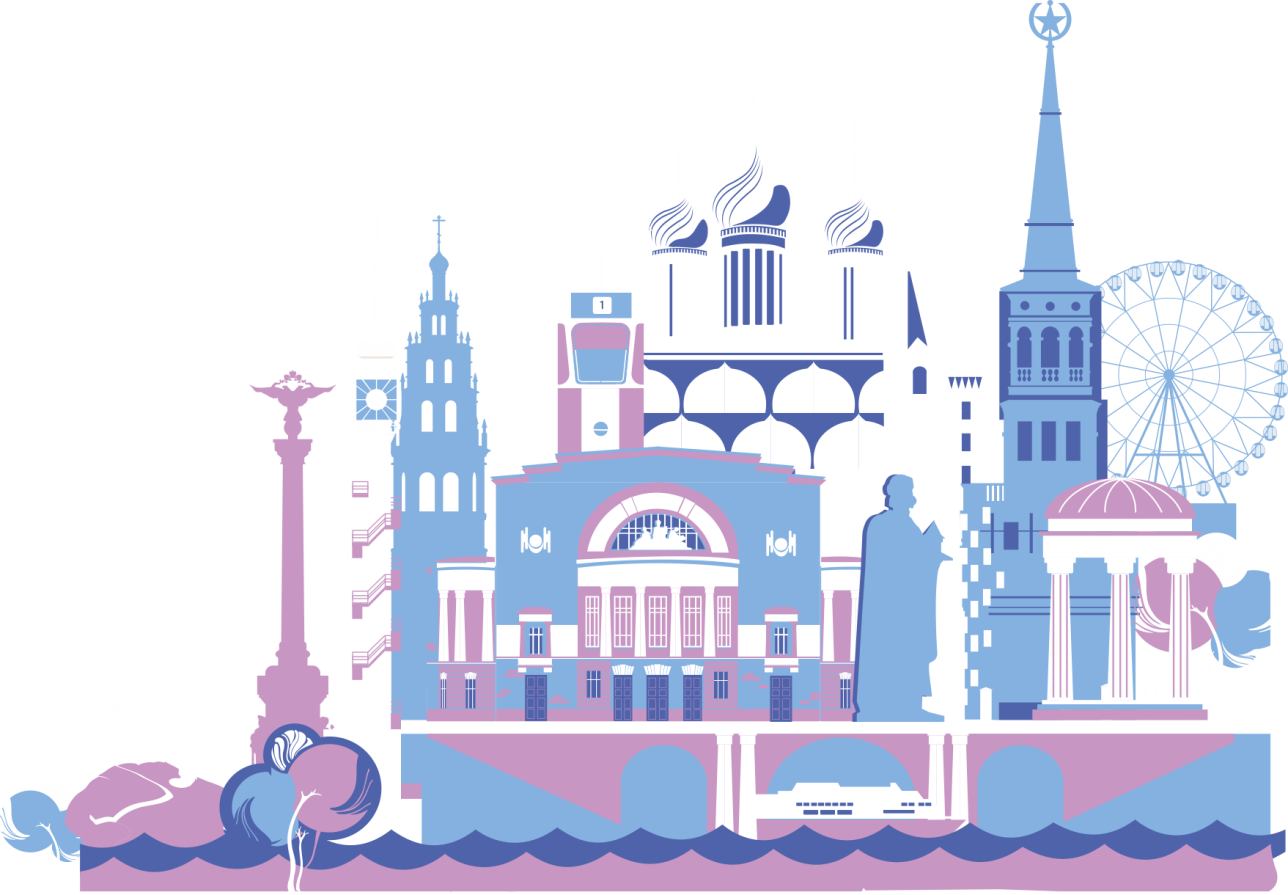 КРИТЕРИИ УСПЕШНОСТИ ПРОЕКТА
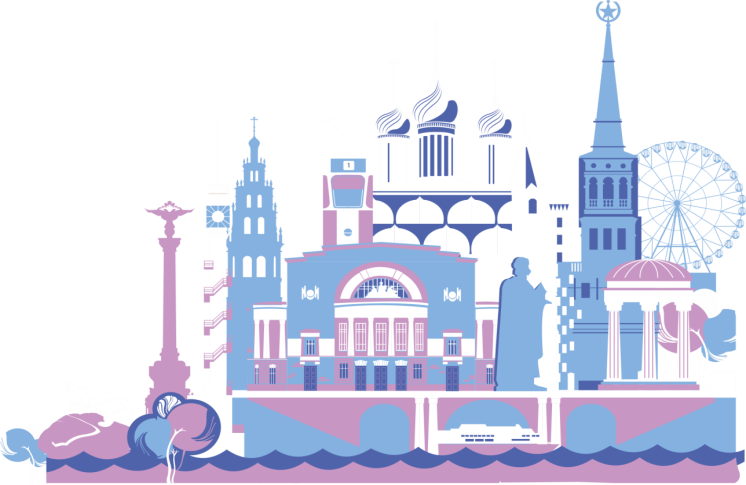 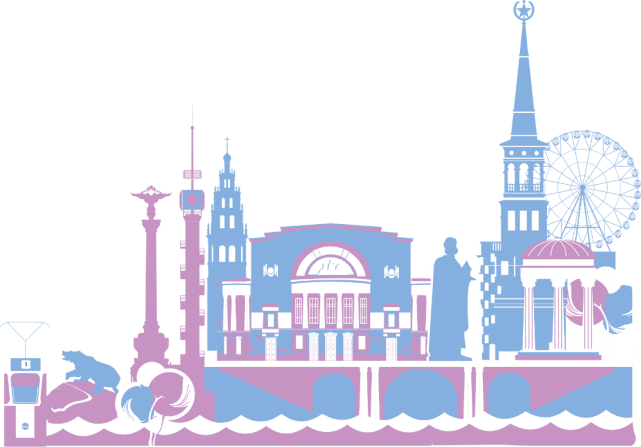 УПРАВЛЕНЧЕСКИЕ РЕШЕНИЯ
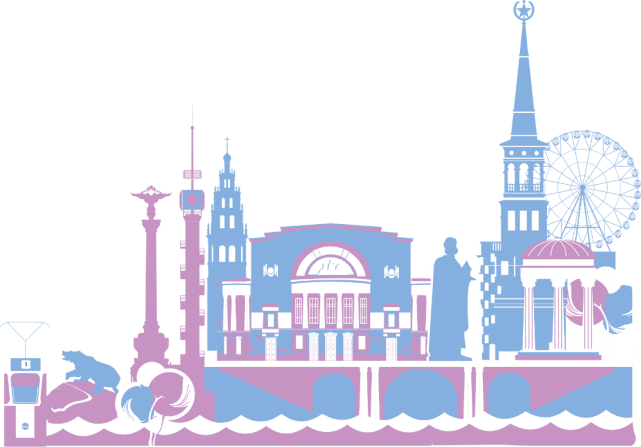 МЕТОДИЧЕСКИЕ РЕШЕНИЯ
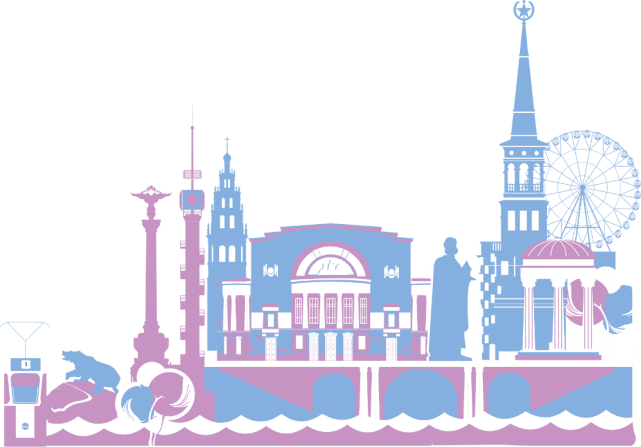 ПЕДАГОГИЧЕСКИЕ РЕШЕНИЯ
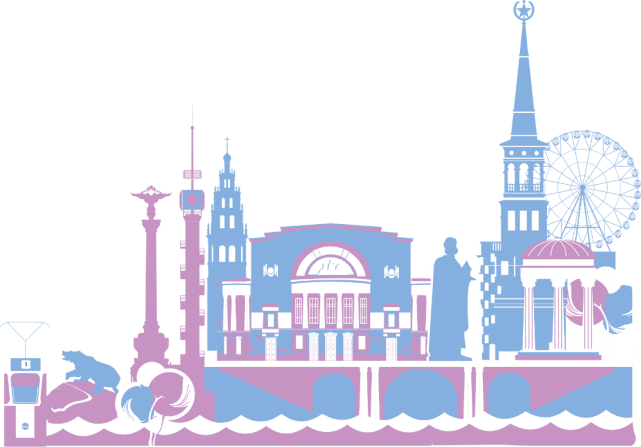 ДЕТСКИЕ РЕШЕНИЯ
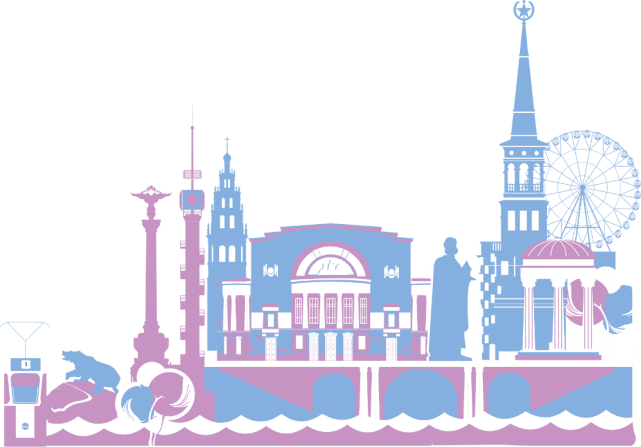 РОДИТЕЛЬСКИЕ РЕШЕНИЯ
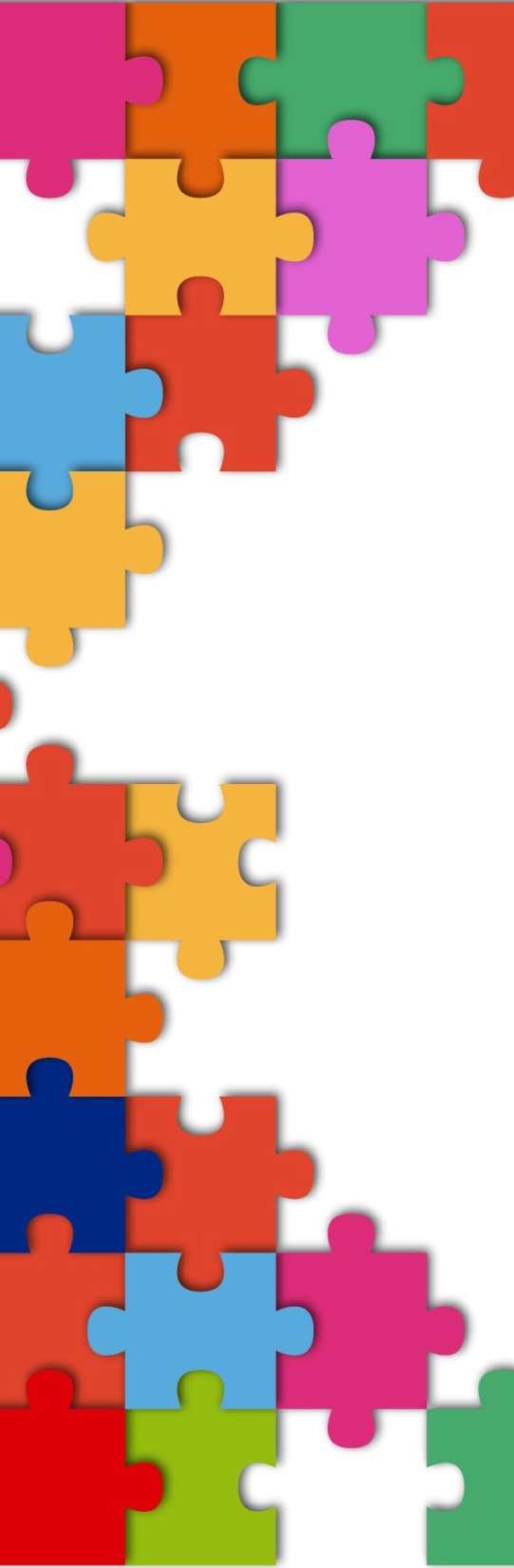 СПАСИБО ЗА ВНИМАНИЕ
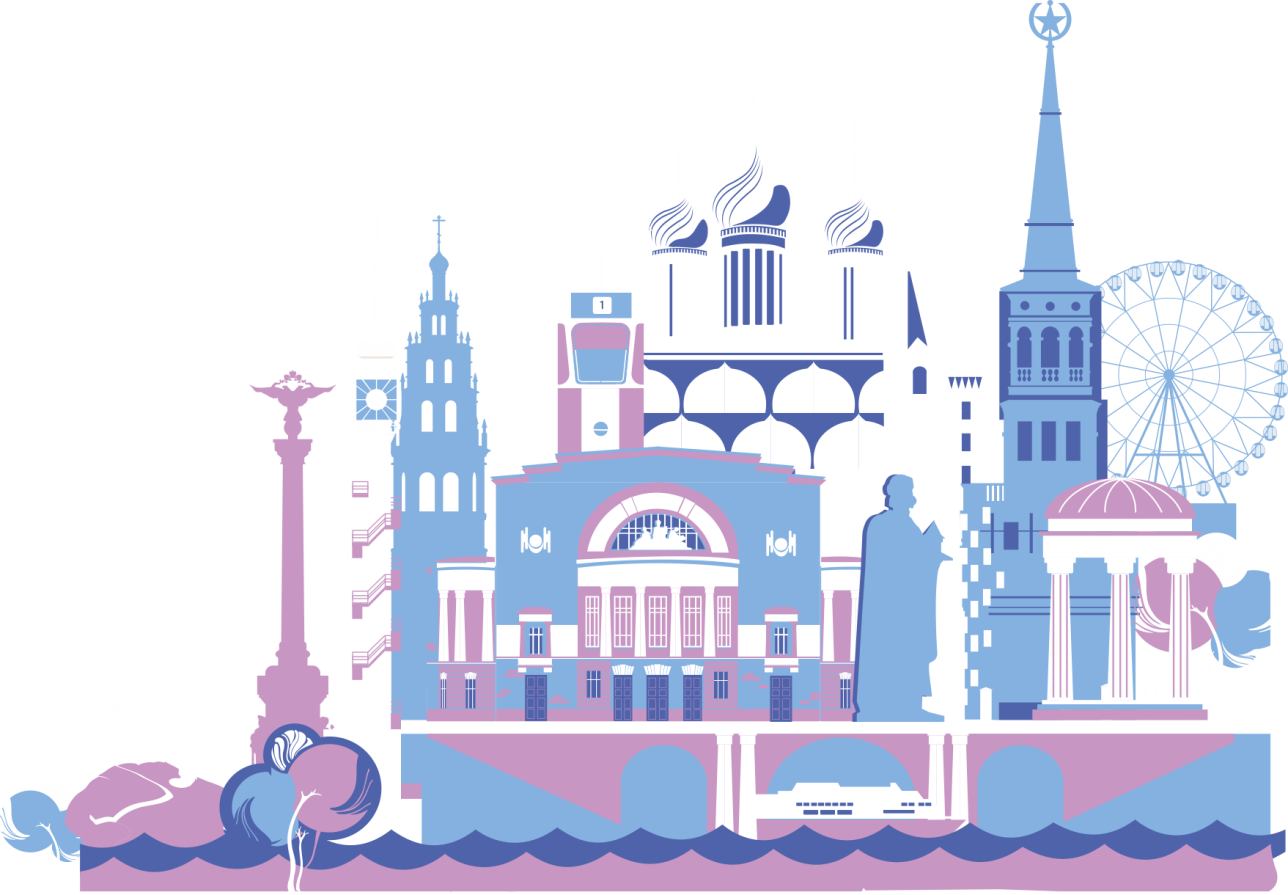 17.03.2023 год